Grant no. 12135007
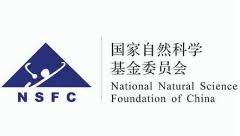 Craig Roberts … http://inp.nju.edu.cn/
Welcome to Nanjing
欢迎来到南京
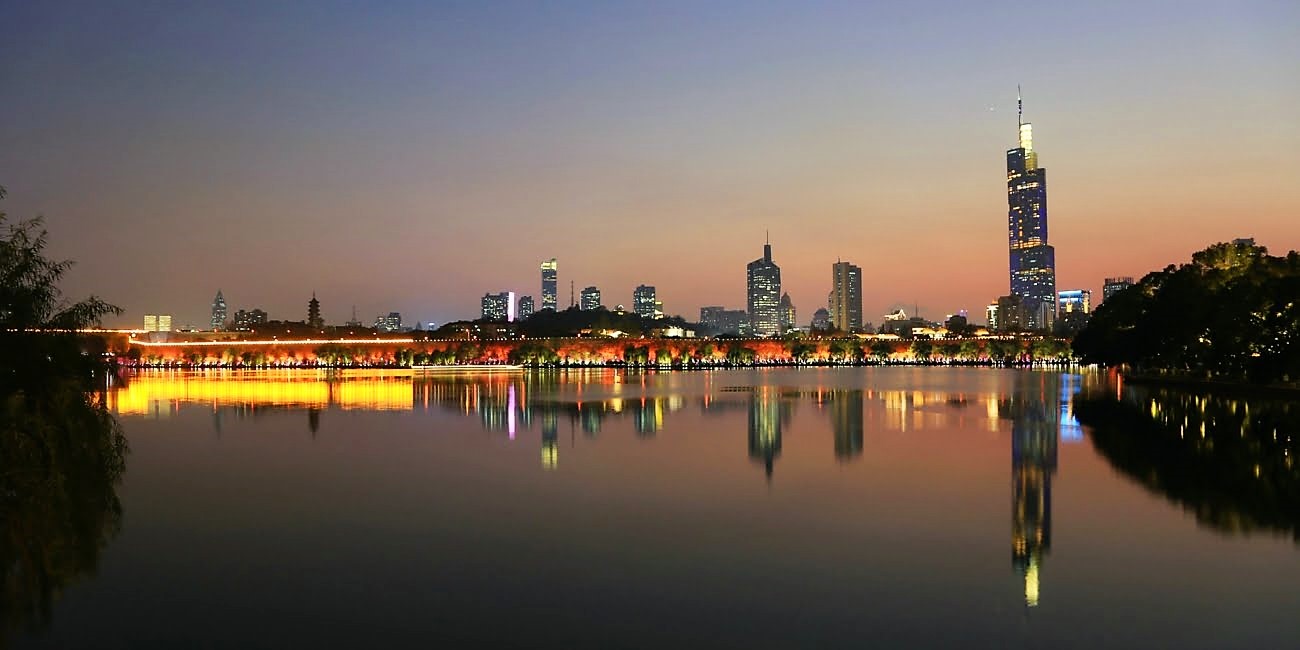 Strong QCD from Hadron Structure Experiments - VI
Strong QCD from Hadron Structure Experiments - VI
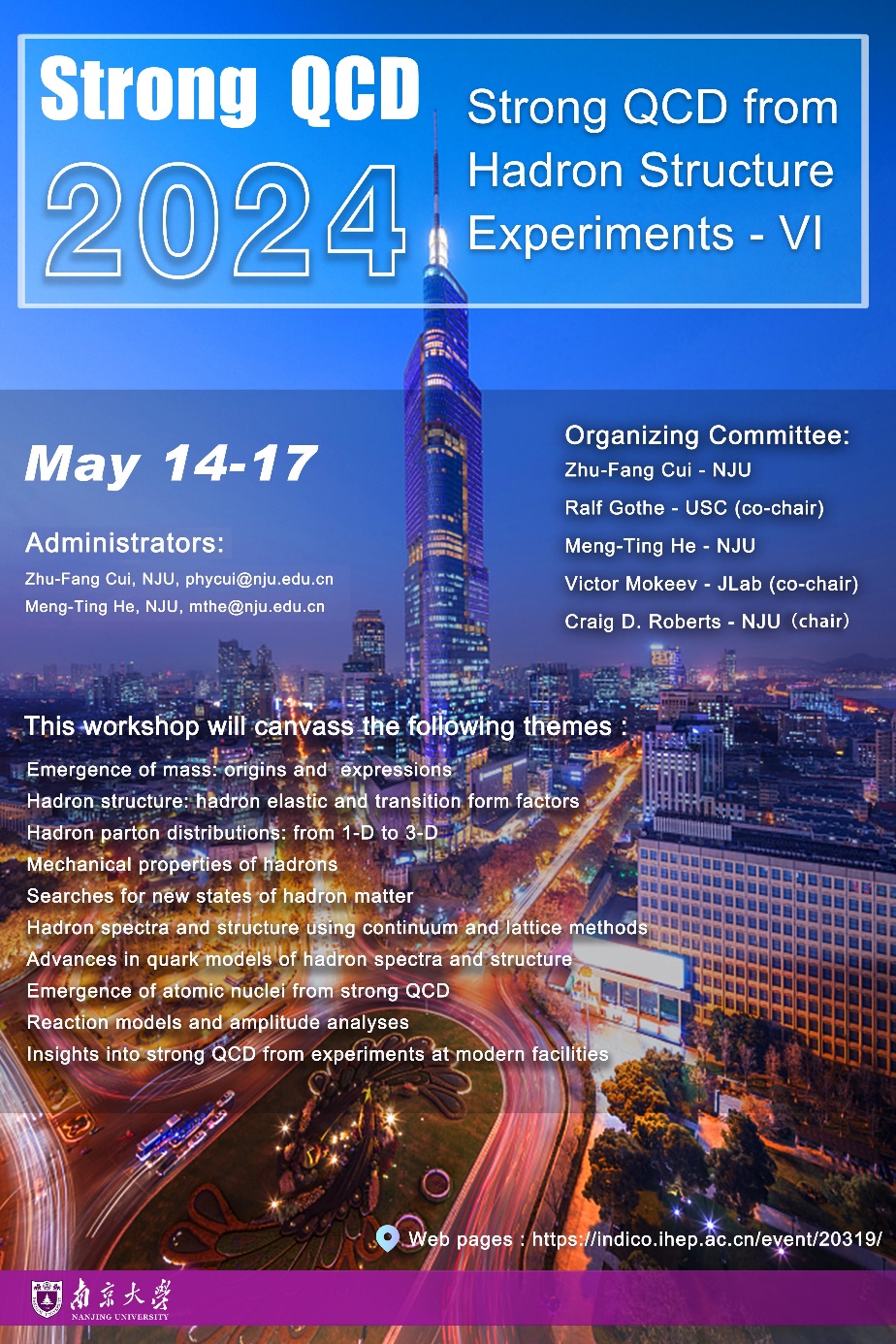 Internet
eduroam
Local: 
NJU-WLAN or NJU_WLAN
locate http://p2.nju.edu.cn
user name: SQCD_VI
password: NICE2024
Group photo at first break – Just outside this building
Workshop badges are sufficient to enter campus during the workshop week.
Lunch and Dinner are provided at on-campus restaurant
We’ll show you the way
Craig Roberts. cdroberts@nju.edu.cn
2
Strong QCD from Hadron Structure Experiments - VI: 2024 May 14-17  (37)
Strong QCD from Hadron Structure Experiments - VI
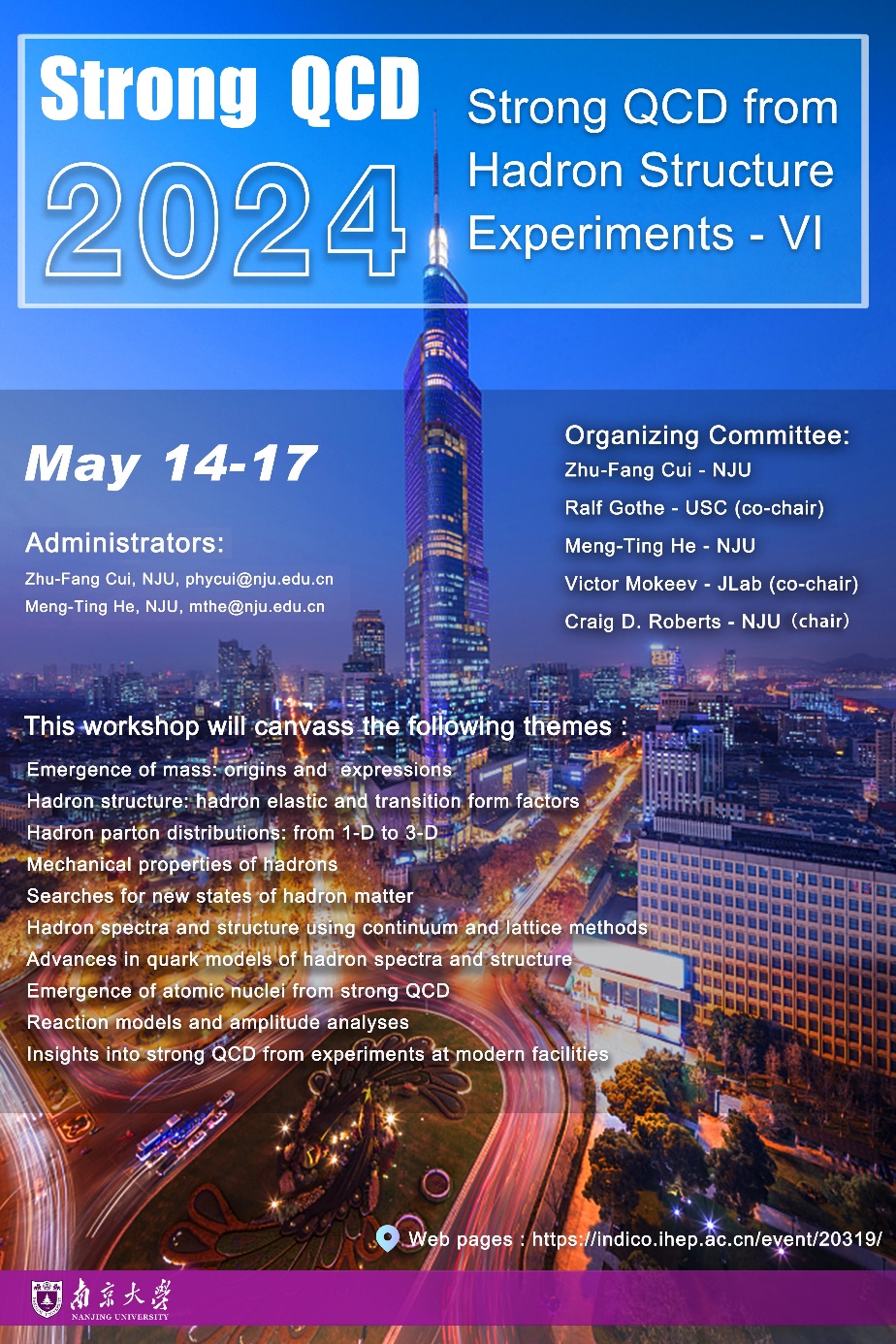 Any questions, look for someone with a purple badge.  
     If they can't help, they will find someone who can.
Tonight’s discussion will be held in the Library Lecture Room
Near to this building (200m)
Guidance/assistance will be provided
Nanjing is safe.  Exploring will be easy & without risk
Example = Nanjing City Wall
Entrance near Ji Ming Si Temple (good vegetarian food)
Originally 35.267 kms; 25.09 kms remain today
Most ancient city wall still standing in the world today
Craig Roberts. cdroberts@nju.edu.cn
3
Strong QCD from Hadron Structure Experiments - VI: 2024 May 14-17  (37)
Jiangsu Physical Science Research Center
Jiangsu Province is establishing and funding a basic research centre/fund
All areas of physics will be supported
Managed by Provincial Government and Nanjing Universities, with a central role being played by NJU School of Physics
Expect to issue first call for proposals within 18 months
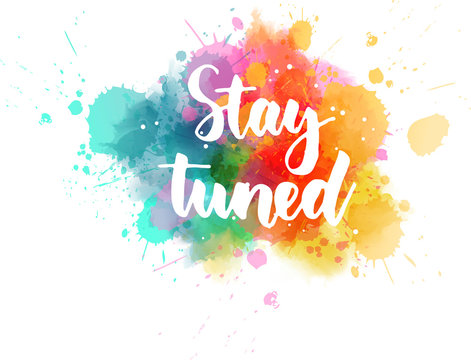 Craig Roberts. cdroberts@nju.edu.cn
4
Strong QCD from Hadron Structure Experiments - VI: 2024 May 14-17  (37)
If you’re interested in contributing, please contact Cui or I for more information
Special Issue of PARTICLES     with Selected Contributions from the Workshop
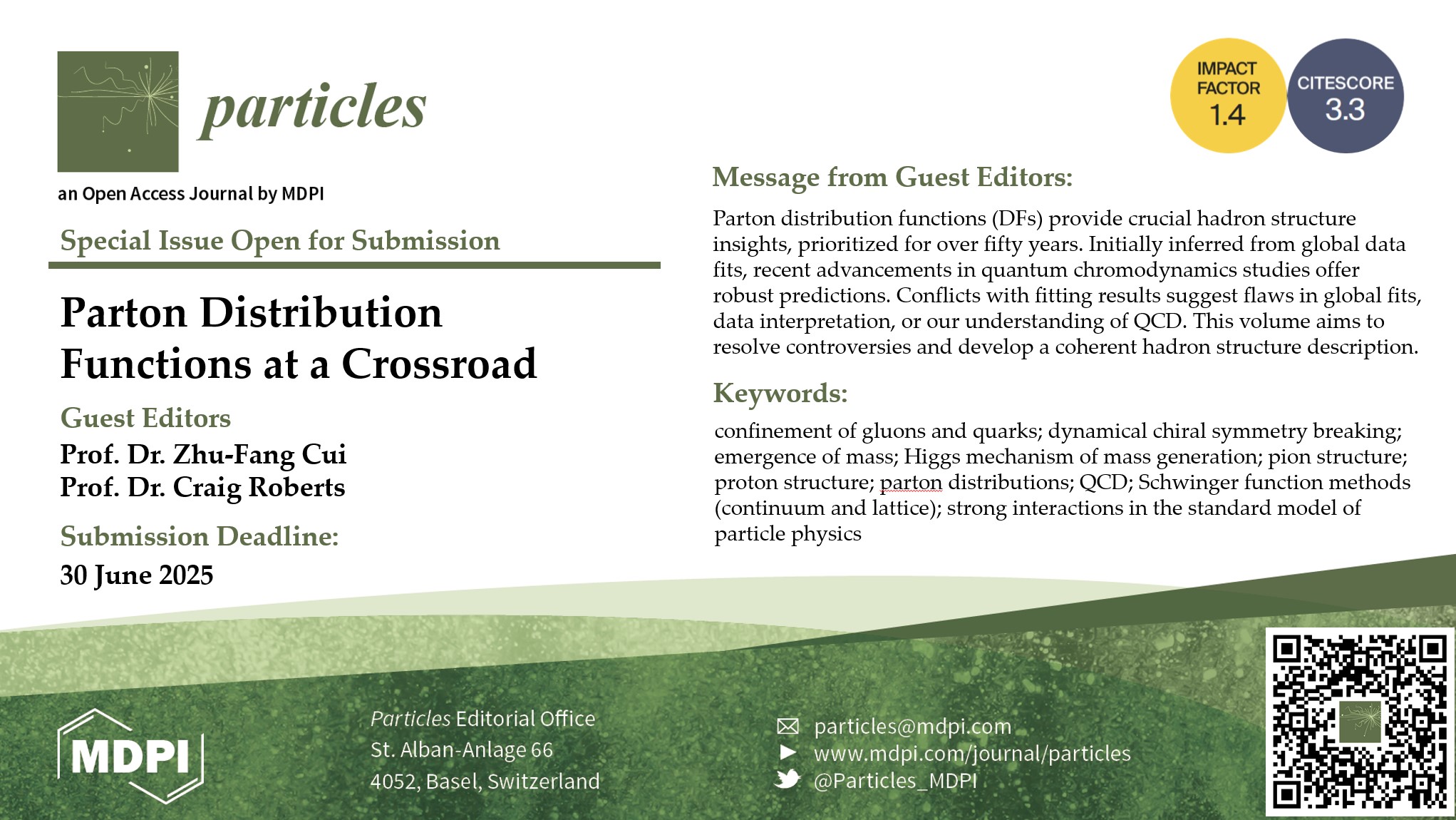 Craig Roberts. cdroberts@nju.edu.cn
5
Strong QCD from Hadron Structure Experiments - VI: 2024 May 14-17  (37)
Grant no. 12135007
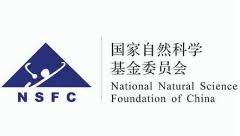 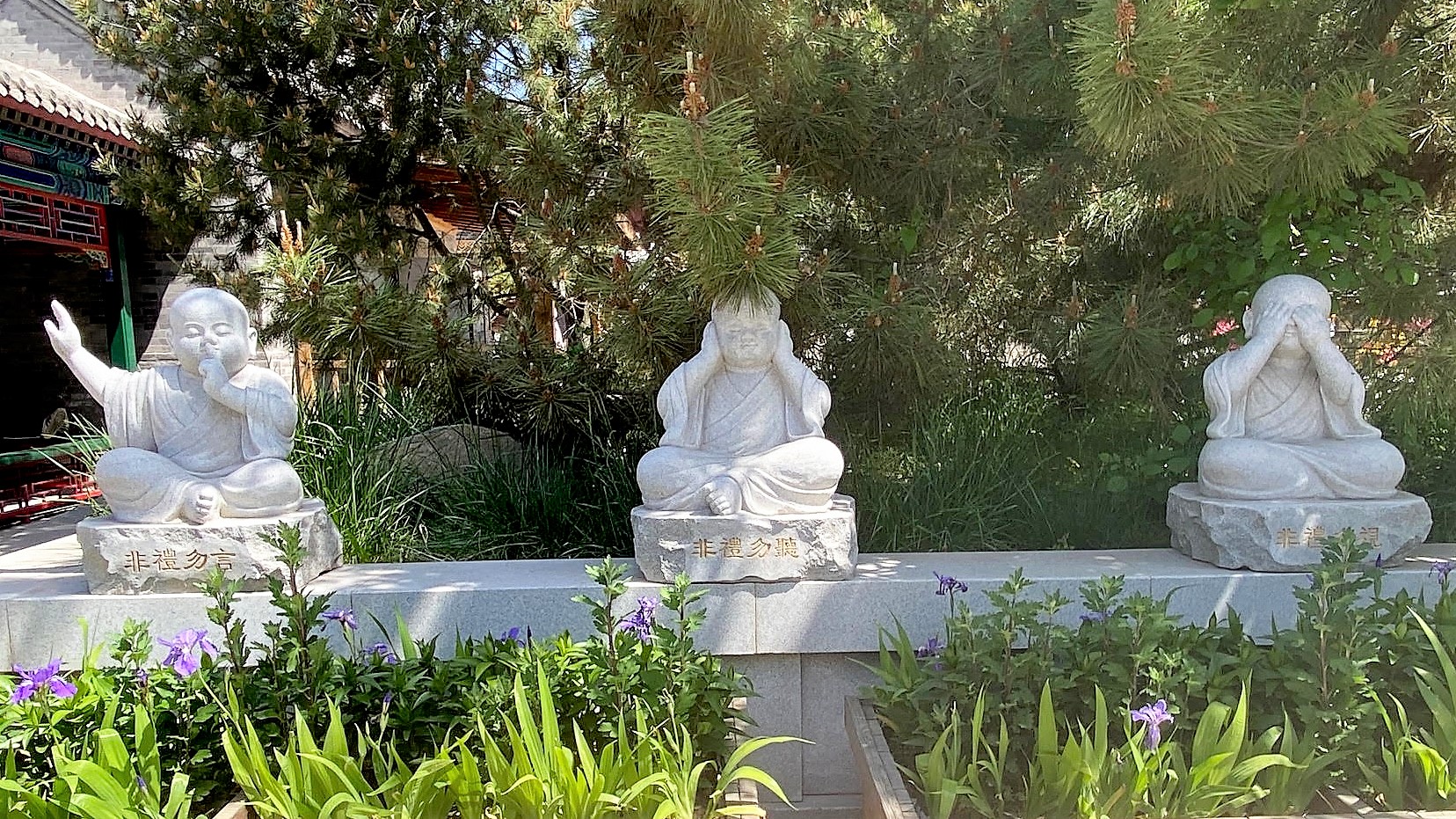 Let’s Begin
Craig Roberts. cdroberts@nju.edu.cn
6
Strong QCD from Hadron Structure Experiments - VI: 2024 May 14-17  (37)